Краснодарский краевой институт дополнительного профессионального педагогического образования
Развитие профессиональных компетенций участников инновационной деятельности
И.о. начальника отдела научных и мониторинговых исследований, кандидат педагогических наук
Пирожкова Ольга Борисовна
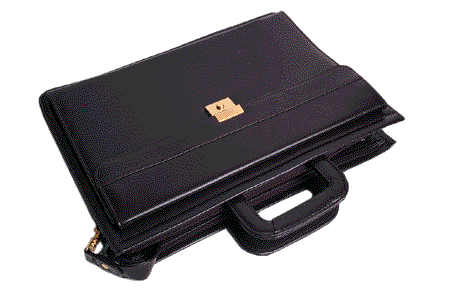 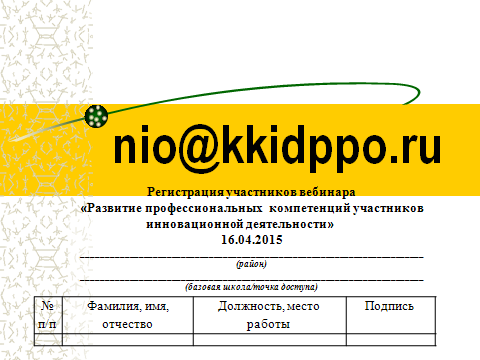 План проведения семинара
Компетентностный подход как основа реализации ФГОС.
Разграничение понятий «компетенция» и «компетентность».
Структура профессиональной компетентности педагога.
Исследовательская компетентность как необходимое условие инновационной деятельности.
Педагогические  условия формирования исследовательской компетентности педагога.
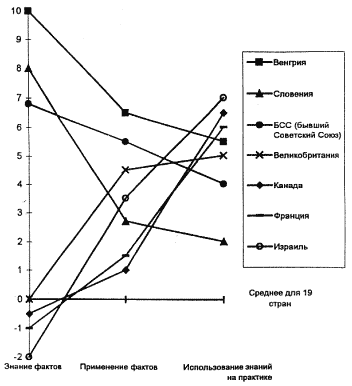 Этапы истории образования, ориентированные на компетентность
60-70-ые годы ХХ века – введение в научный аппарат категории «компетенция», разграничение понятий компетенция/компетентность.2. 70-90-ые годы – использование категорий компетенция/компетентность в теории и практике обучения иностранному языку, а также профессионализму в управлении, руководстве, менеджменте и др. Разрабатывается содержание понятия «социальные компетенции/компетентности».3. 90-ые годы и по настоящее время – разрабатываются составляющие понятий: профессиональная компетентность, ключевая компетентность, компетентностный подход подход.
Компетентностный подход -
это подход, акцентирующий внимание на результате образования, причём результатом образования становится не сумма усвоенной информации, а способность человека действовать в различных проблемных ситуациях (А.В. Хуторской).
Разграничение понятий

Компетенция - это круг вопросов, в которых кто-нибудь хорошо осведомлен или круг чьих-нибудь полномочий, прав (С. И. Ожегов).
Компетенция - совокупность взаимосвязанных качеств личности (знаний, умений, навыков, способов деятельности), задаваемых по отношению к определенному кругу предметов и процессов и необходимых для качественной продуктивной деятельности по отношению к ним (В.Д. Шадриков).
Разграничение понятий
Компетенция - свойство личности, потенциальная способность индивида справляться с различными задачами,  совокупность знаний, умений и навыков, необходимых для осуществления конкретной профессиональной деятельности. (Н.Л. Гончарова) .
Разграничение понятий



Компетентный - (лат.competentis)- соответствующий, способный) - обладающий компетенцией; знающий, сведущий в определенной области  (Словарь иностранных слов).
Разграничение понятий
Компетентность - это интегральное свойство, характеристика личности, реализующая свой потенциал в профессиональной деятельности. Кроме знаний необходимы еще и мотивация к деятельности и способность реализовать свой творческий и операционно-технологический потенциал, трансформировать его в успешную деятельность  (Зимняя И. А.).
Разграничение понятий
Компетентность-   обозначает характеристику человека (обладающий компетенцией, знающий, сведущий, полноправный)

Компетенция - характеризует то, чем человек обладает (способности, умения, круг полномочий, круг вопросов)
Разграничение понятий
Компетентность - это интегральное свойство, характеристика личности, реализующая свой потенциал в профессиональной деятельности. Кроме знаний необходимы еще и мотивация к деятельности и способность реализовать свой творческий и операционно-технологический потенциал, трансформировать его в успешную деятельность (Н.В. Кузьмина, И.А. Зимняя, А.К. Маркова) .
Структура профессиональной компетентности педагога
специальная компетентность - владение собственно профессиональной деятельностью на достаточно высоком уровне, способность проектировать свое дальнейшее профессиональное развитие;
социальная компетентность - владение совместной профессиональной деятельностью, сотрудничеством, а также принятыми в данной профессии приемами профессионального общения; социальная ответственность за результаты своего профессионального труда;
личностная компетентность - владение приемами личностного самовыражения и саморазвития, средствами противостояния профессиональным деформациям личности;
индивидуальная компетентность - владение приемами самореализации и развития индивидуальности в рамках профессии, готовность к профессиональному росту, способность к индивидуальному самосохранению, неподверженность профессиональному старению, умение организовать рационально свой труд без перегрузок времени и сил, осуществлять труд ненапряженно и т.п.  (А.К. Маркова).
Структура профессиональной компетентности педагога
1. Социально-правовая компетентность - это компетентность, включающая знания и умения в области взаимодействия с общественными институтами и людьми, а также владение приемами профессионального общения и поведения.
2. Специальная компетентность - это компетентность, включающая подготовленность специалиста к самостоятельному выполнению конкретных видов деятельности, умения решать типовые профессиональные задачи и оценивать результаты своего труда, способность самостоятельно приобретать новые знания и умения по специальности.
3. Персональная компетентность - это компетентность, характеризующая способность к постоянному профессиональному росту и повышению квалификации, а также реализации себя в профессиональном труде.
4. Аутокомпетентность - это адекватное представление о своих социально-профессиональных характеристиках и владение технологиями преодоления профессиональных деструкций (Э.Ф. Зеер).
Структура профессиональной компетентности педагога
специальная и профессиональная компетентность (в области преподаваемой дисциплины);
методическая компетентность (в области способов формирования знаний, умений и навыков у учащихся);
социально-психологическая компетентность (в области процессов общения);
дифференциально-психологическая компетентность (в области мотивов, способностей, направленности учащихся);
аутопсихологическая компетентность или рефлексия педагогической деятельности (в области достоинств и недостатков собственной деятельности и личности) (Н.В. Кузьмина).
Знаниево-операциональный подход к понятию «компетентность»
Исследовательская компетентность – это совокупность знаний и умений, необходимых для осуществления исследовательской деятельности 


(М.А. Данилов, А.Н. Журавлёв, Э.Ф. Зеер, Т.А. Смолина, П.И. Ставский, Н.Ф. Талызина, М.А. Чошанов, О.Н. Шахматова, А.И. Щербаков и др.)
Процессуально-технологический подход  к понятию «компетентность»
Исследовательская компетентность - обладание человеком соответствующей исследовательской компетенцией, под которой следует понимать знания как результат познавательной деятельности человека в определённой области науки, методы, методики исследования, которые он должен овладеть, чтобы осуществлять исследовательскую деятельность, а также мотивацию и позицию исследователя, его ценностные ориентации (А.В. Хуторской) .
Качества учителя-исследователя
Общие 
 устойчивая направленность на достижение проблемы исследования;
одержимость в работе, нонконформизм и чувство долга; 
критичность и самокритичность, постоянная неудовлетворённость достигнутым результатом, сознательное ограждение себя от других занятий и дел; 
мощный интеллект, ярко выраженную способность устойчиво концентрировать работу своего интеллекта на нестандартное решение теоретических и экспериментальных задач; 
повышенная наблюдательность к явлениям научного интереса;
высокую результативность в науке.
Качества учителя-исследователя
Частные  
стиль научного исследования; 
разные виды потребностей и разный уровень способностей к прослеживанию предмета исследования в его более элементарных, так и в более сложных проявлениях; 
собственное видение «белых пятен» в предмете изучения;
честность, открытость и смелость отстаивания своих взглядов; моральную силу и физическое здоровье.
Исследовательская компетентность
Исследовательская компетентность учителя является качеством, характеристикой его личности, определяется суммой знаний, умений и навыков, личностных качеств, приобретаемых в процессе обучения и исследовательской деятельности, определяет готовность будущего учителя к их использованию в профессиональной деятельности.
Аксиологический подход к понятию «компетентность»
Исследовательская компетентность в этом смысле выступает как способ поведения, образ жизни  педагога, в котором интегрируются его познавательные и творчески-преобразующие способности.
Компоненты исследовательской компетенции
Когнитивный компонент рассматривается как совокупность знаний и понятий, которые необходимы педагогу, чтобы ставить и решать исследовательские задачи в своей профессиональной деятельности. 
Мотивационный компонент - это смысл, который исследовательская деятельность имеет для конкретного человека. 
Ориентировочный компонент - это совокупность умений, обеспечивающих выявление потребности в каких-то знаниях и построение образа того, как оно может быть получено в существующих условиях. 
Технологический (операциональный) компонент - это совокупность умений субъекта выполнять исследовательские действия, необходимые для решения исследовательских задач в педагогической деятельности.
Два уровня исследовательской компетенции  (Лобова Г.Н.)
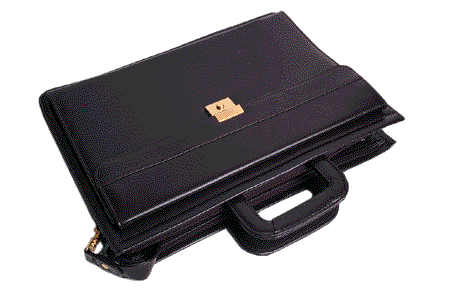 учебно-исследовательская 
научно-исследовательская
Педагогические  условия формирования исследовательской компетентности педагога
1.Рассмотрение школы как обучающейся организации 

разработка и реализация системы  обучающих  спецкурсов, семинаров,  индивидуального консультирования по основам научного исследования.
Педагогические  условия формирования исследовательской компетентности педагога
2. Создание особой инновационной  среды школы

 - управление инновационной деятельностью педагогов;
- признание инновационной деятельности, исследовательской деятельности, исследовательской компетентности ценностью педагогической ценностью;
- разработка и реализация системы обмена опытом, совместного решения проблем на методических советах, педагогических советах и т.п.
- реализация программ психоэмоционального выгорания, стагнации педагогических кадров.
Педагогические  условия формирования исследовательской компетентности педагога
3. Включение учителей  в активную инновационную деятельность, исследовательскую деятельность.

4. Развитие мотивации к исследовательской деятельности.

5. Ориентация педагога на саморазвитие, самосовершенствование, достаточный уровень самоактуализации педагога.
Список литературы
Бережнова, Е.В. Профессиональная компетентность как критерий качества подготовки будущих учителей [Текст] // Компетенции в образовании: опыт проектирования: сб. науч. тр. / под ред. А.В. Хуторского. – М.: Научно-внедренческое предприятие «ИНЭК», 2007. – С. 327.
Бодалев, А.А. Вершина в развитии взрослого человека: характеристики и условия достижения [Текст] / А.А. Бодалев. – М.: Флинта Наука, 1998. – 168 с.
Введенский, В.Н. Моделирование профессиональной компетентности педагога [Текст] / В.Н. Введенский // Педагогика. – 2003. – № 10. – С. 51-55. 
Воронова, Т.А. К вопросу о критериях эффективности подготовки педагогов-исследователей в системе университетского многоуровневого педагогического образования [Текст] / Т.А. Воронова // М.Н. Скаткин и современное образование: (Материалы конф.): В 2 т. / Рос. Акад. Образования. Ин-т теории образования и педагогики / Под ред. В.А. Мясникова; Сост.: Л.Б. Прокофьев. – М., 2000. – Т.2. – 379 с.
Иванов, Д.А. Компетентностный подход в образовании. Проблемы, понятия, инструментарий [Текст] / Д.А. Иванов, К.Г. Митрофанов, О.В. Соколова. – М.: Академия; АПК и ПРО, 2003. – 101 с. 
Ильязова, М.Д. Методика формирования профессиональной компетентности будущих специалистов как актуальная теоретическая и прикладная задача современного образования [Текст] / М.Д. Ильязова // Высшее образование сегодня. – 2008. – №7. – С. 28-30
Компетенции в образовании: опыт проектирования [Текст]: сб. науч. тр. / под ред. А.В. Хуторского. – М.: Научно-внедренческое предприятие « ИНЭК», 2007. – С. 327
Концепция модернизации российского образования на период до 2010 г. [Текст] // Вестник образования (Приложение). – 2003. – Март. [Сервер МО РФ в Интернете. http://www.informika.ru].
Лаптев, В.В. Научный подход к построению программ исследования качества образования /модернизации общего образования на рубеже веков [Текст]: сборник научных трудов / В.В. Лаптев. – СПб.: Изд-во РГПУ им. А.И. Герцена, 2001. – С. 3-10
Лук, А.Н. Личность учёного (Обзор зарубежных исследований) [Текст] / А.Н. Лук // Вестник АН СССР, 1977. – №5. – С. 125-134.
Модернизация образования в России. Хрестоматия [Текст] / под ред. В.А. Козырева. – СПб: Изд-во РГПУ им. А.С. Герцена, 2002 . – С. 97
БЛАГОДАРЮ ЗА ВНИМАНИЕ